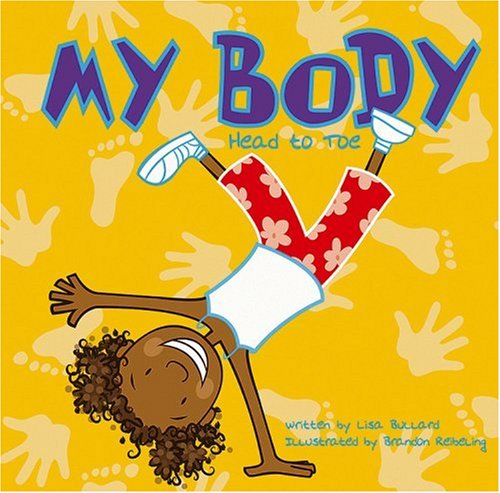 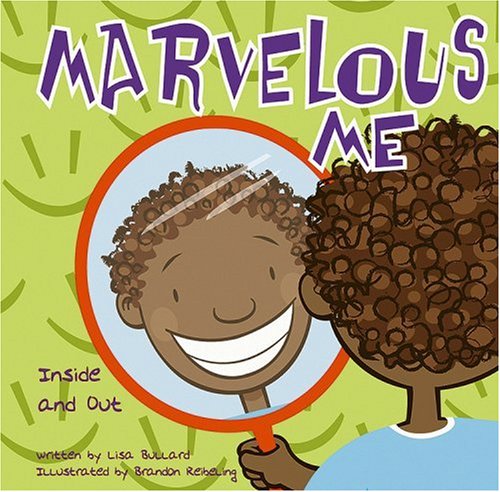 Project three
Marvellous Me
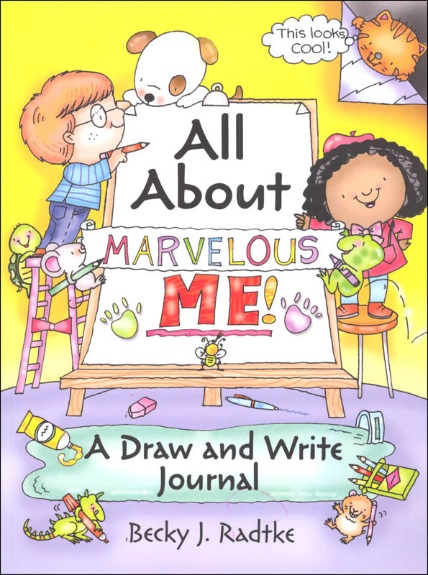 Literacy
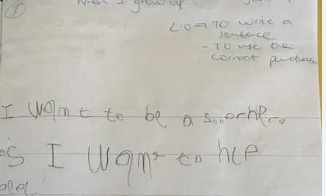 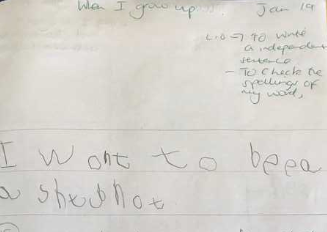 Numeracy
Art Work
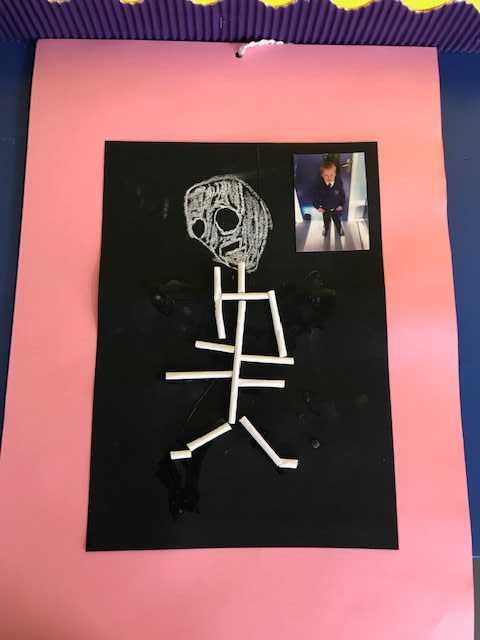 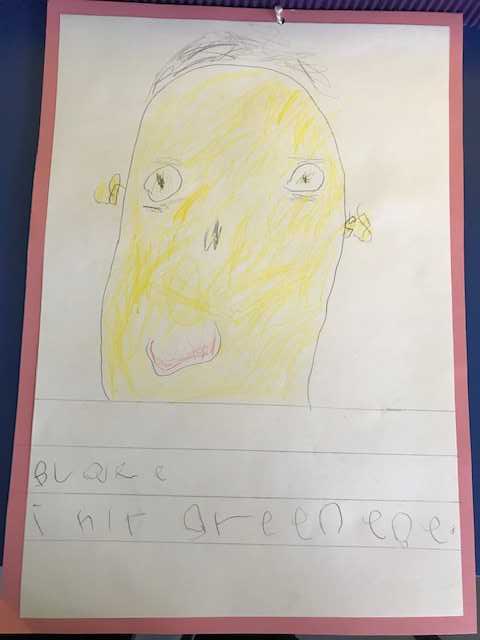 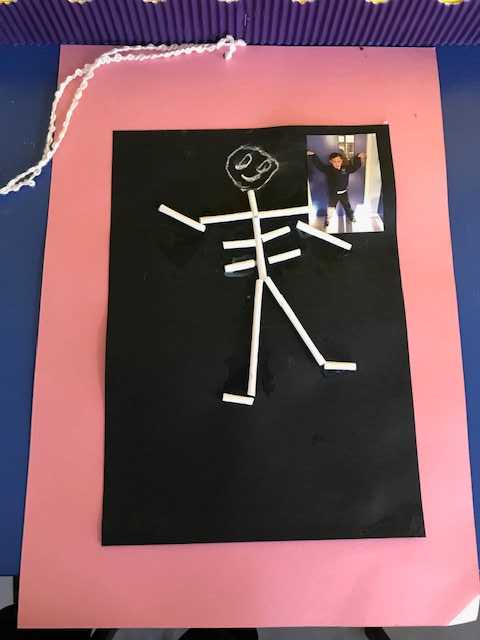 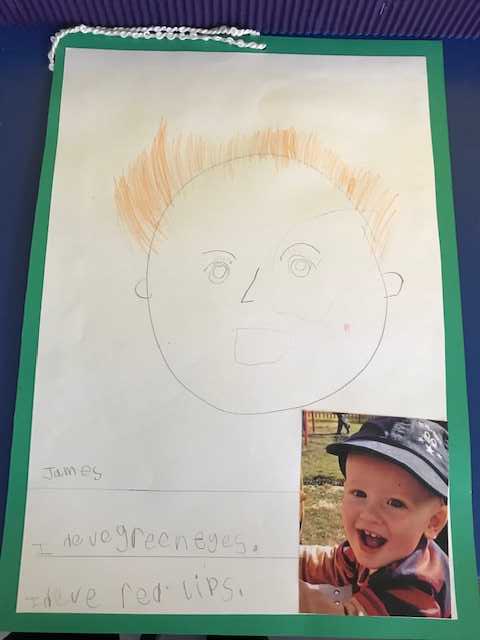 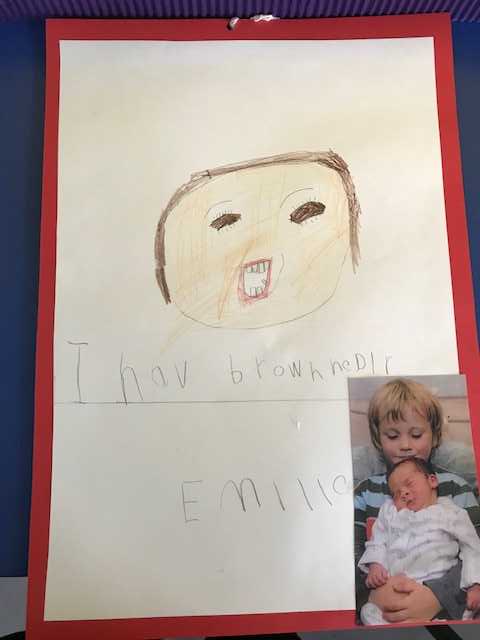 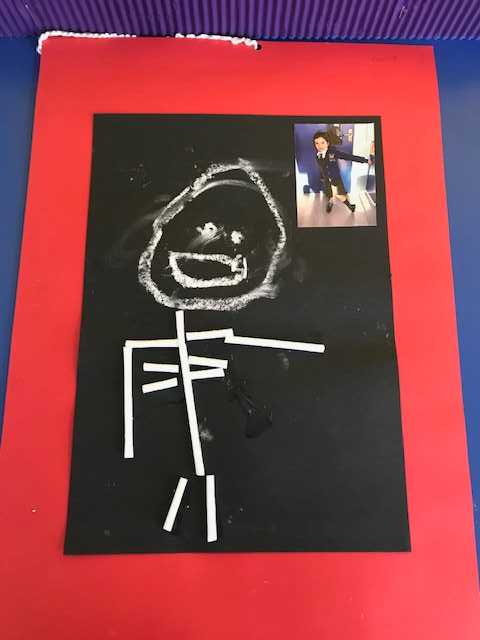 Other
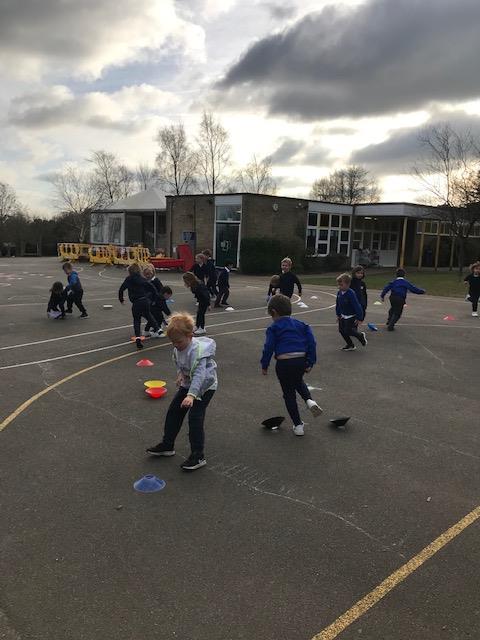 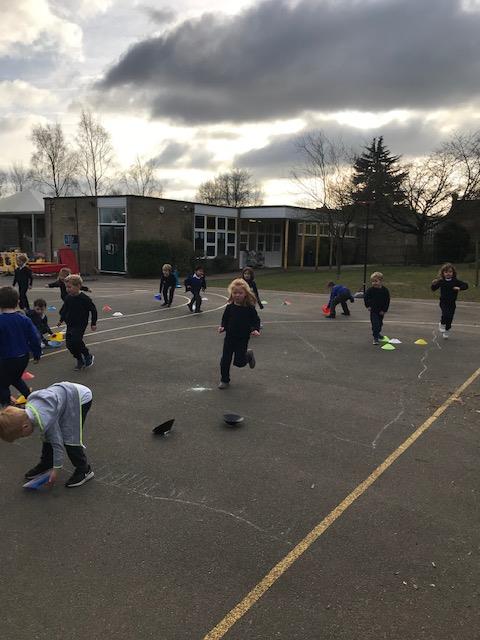 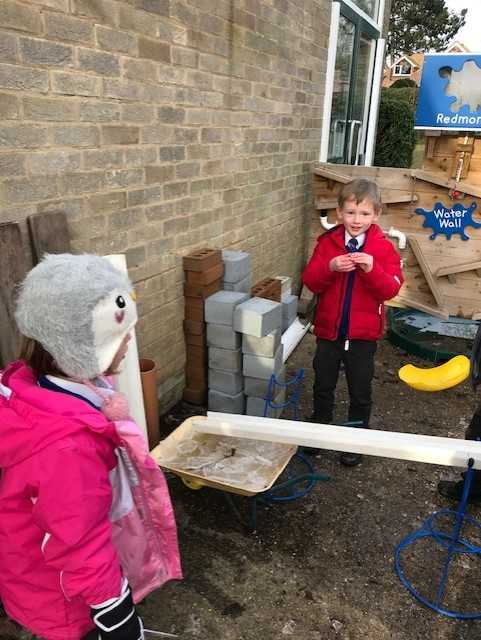 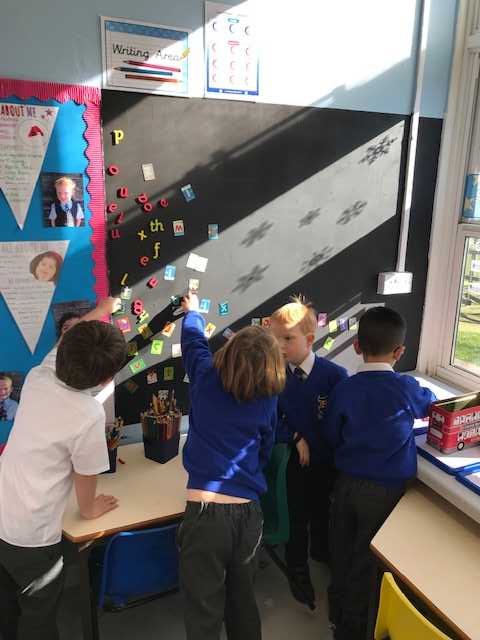 Project four Helpful Heroes
Special visitors- Mr Baker
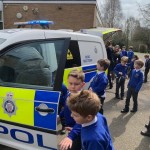 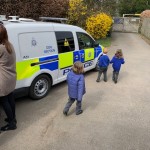 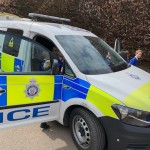 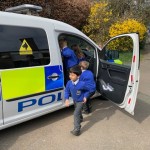 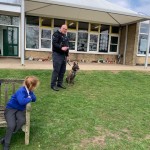 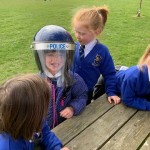 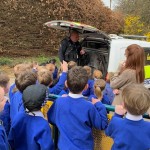 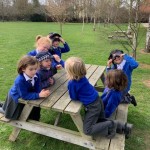 Continued….Dr Craig
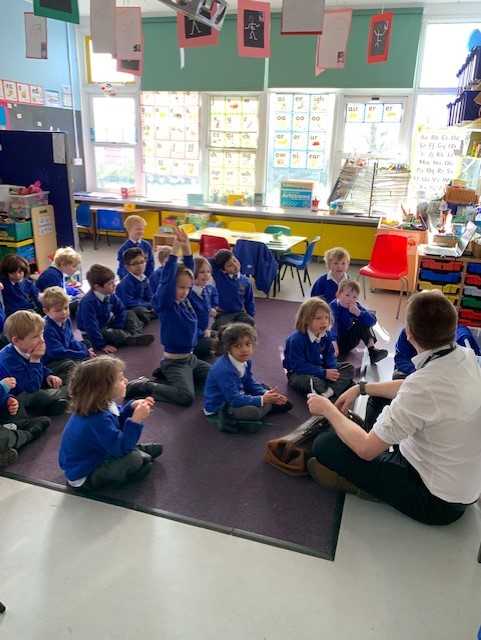 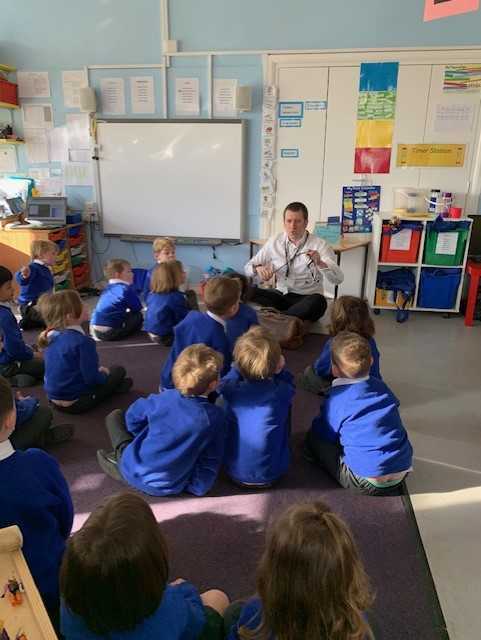 Firefighters….
Easter Bunny Visit
https://tapestryjournal.com/s/bledlow-ridge-school/observation/190
PE
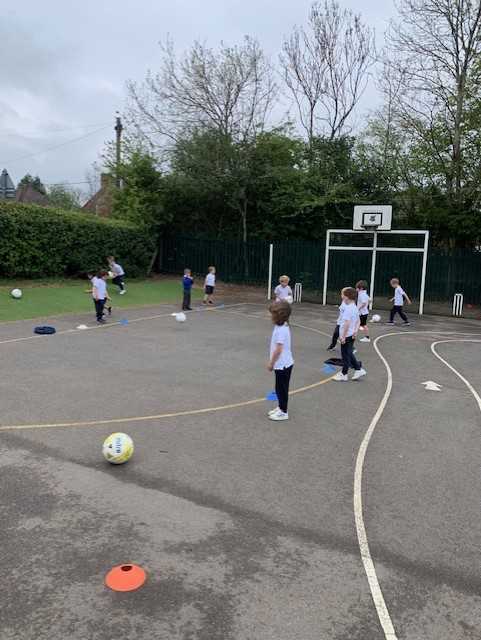 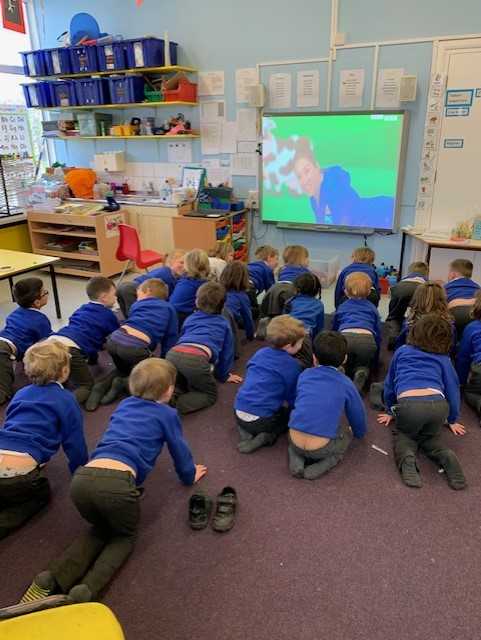 Art work/Display
Learning about time…
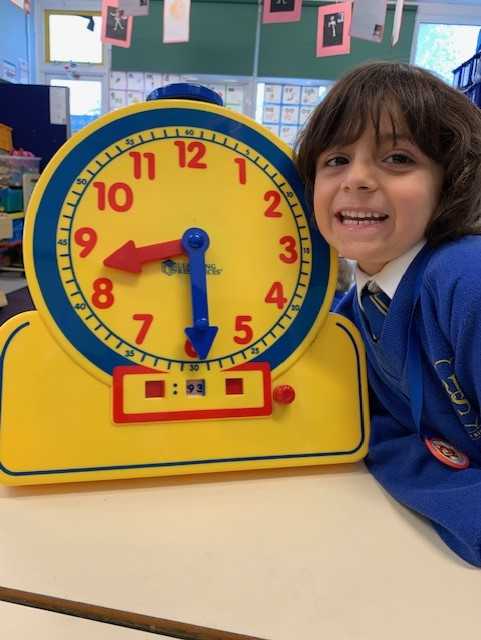 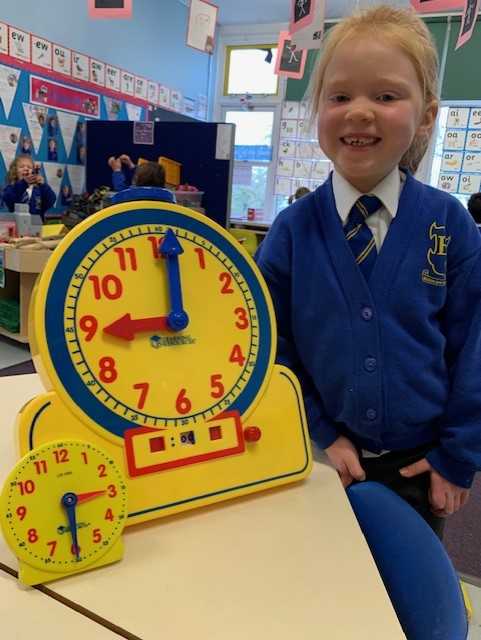 Number Sequences
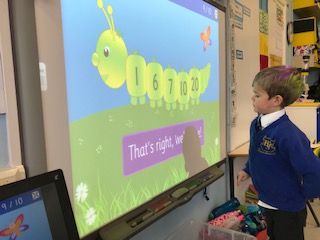 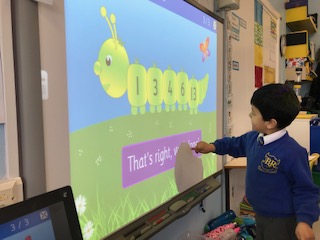 Cooking with our Parents
Helpful Hero and Superhero Writing
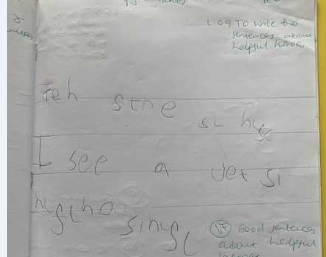 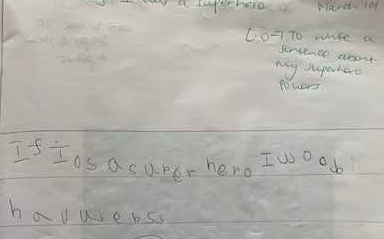 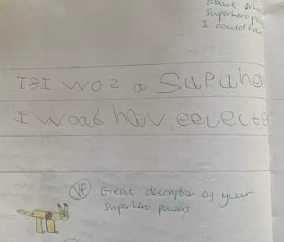 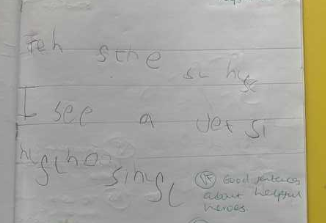 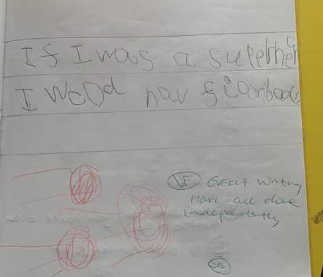 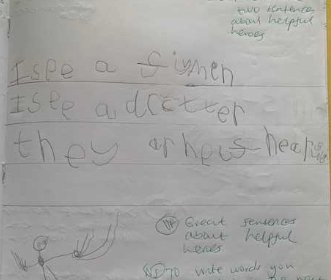